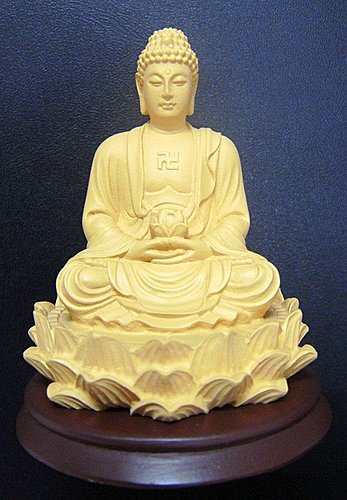 金剛般若波羅蜜經講記（十二講之七）
原文出自《般若經講記》
道一編講於同淨蘭若‧2013年
戊二  如來勸行歎勝己一  略歎勸行庚一  正說辛一  略歎
佛告須菩提：
如是！如是！若復有人得聞是經，不驚、不怖、不畏，當知是人甚為希有！
何以故？須菩提！如來說第一波羅蜜，非第一波羅蜜，是名第一波羅蜜。
釋義
須菩提讚歎深法及信解者，非常合理，因此佛為之印證，更進一步的廣說。
佛說：是的！後五百歲中，假使有人得聞此經，能不驚、不怖、不畏，這的確是難得的！
不但平常人，或是世間學者，或是神教的信徒，就是佛弟子，聽了諸法畢竟空的甚深法門，能不驚、不怖、不畏，也是極為希有的！
「希有」是因為「信解般若法空不易」
眾生為普遍的成見──自性妄執所誑惑，聽見畢竟空，不能不驚慌而恐怖起來！
神教徒怕動搖了他們的上帝，
哲學家怕失去了他們所唯的物或心，
學佛者怕流轉還滅無從安立……（以下舉例說明）
舉論說明「畏空」之學派
《智論》說：『五百部聞畢竟空，如刀傷心』。
《中論》青目釋：『若都畢竟空，云何分別有罪福報應等』？
《成唯識論》說：『若一切法皆非實有，菩薩不應為捨生死，精勤修集菩提資糧』！
信解「畢竟空而宛然有」
這唯有能於畢竟空中，成立無自性的如幻因果，心無所著，才能不落懷疑，不生邪見，不驚、不怖、不畏，這真可說是火裡青蓮！
信解如此不易，可見般若的究竟第一，所以說：如來說第一波羅蜜。
然而，第一波羅蜜，即是無可取、無可說，也即是第一不可得，波羅蜜不可得。
唯其（般若）離相不可得，所以為諸法的究極本性，為萬行的宗導，而被十方諸佛讚歎為第一波羅蜜。
辛二  勸行壬一  忍辱離相勸
須菩提！忍辱波羅蜜，如來說非忍辱波羅蜜。何以故？須菩提！如我昔為歌利王割截身體，我於爾時無我相、無人相、無眾生相、無壽者相。
何以故？我於往昔節節支解時，若有我相、人相、眾生相、壽者相，應生瞋恨。
須菩提！又念過去於五百世作忍辱仙人，於爾所世無我相、無人相、無眾生相、無壽者相。
是故須菩提！菩薩應離一切相發阿耨多羅三藐三菩提心！不應住色生心，不應住聲、香、味、觸、法生心，應生無所住心！
若心有住，則為非住，是故佛說菩薩心不應住色布施。
須菩提！菩薩為利益一切眾生，應如是布施！如來說一切諸相，即是非相。又說一切眾生，則非眾生。
本段大意
法門那樣深，淨信者的功德那樣大！所以佛告須菩提：學佛法者，應依此經所說而發心修行。
大乘般若波羅蜜，不偏於理證，而是與施、戒、忍等相應，表現般若大用的。
本經以大悲利他的菩提心為本，所以上文偏說布施，而此處又特別讚歎忍辱。
三種「忍」
梵語羼提，即是忍。忍不但忍辱，還忍苦耐勞，忍可（即認透確定）事理。
所以論說忍有三：
忍受人事間的苦迫，叫生忍；
忍受身心的勞苦病苦，以及風雨寒熱等苦，叫法忍；
忍可諸法無生性，叫無生忍，無生忍即般若慧。
以世間最不易忍之事為例
常人所不易忍的，即受人的欺虐等，所以經中多舉忍辱為例。
不論世間事或出世大事，在實行的過程中，身心的、自然的、人事的，都有種種的糾纏、困難。
尤其是菩薩發大心，行廣大難行，度無邊眾生，學無量佛法，艱苦是必然不免的。
「菩薩道」與「忍」
為眾生而實行利濟，眾生或不知領受，或反而以怨報德，在這情形下，如不能安忍，那如何能度眾生？
所以為了度生，成佛大事，必須修大忍才能完成。
受得苦難，看得徹底，站得穩當，以無限的悲願熏心，般若相應，能不因種種而引起自己的煩惱，退失自己的本心。
「忍」的特質
忍是強毅不拔的意解力；菩薩修此忍力，即能不為一切外來或內在的惡環境，惡勢力所屈伏。
忍是內剛而外柔，能無限的忍耐，而內心能不變初衷，為了達成理想的目標而忍。
佛法勸人忍辱，是勸人學菩薩，是無我大悲的實踐，非奴隸式的忍辱！
以「般若」為導的「忍辱」
佛告須菩提：般若是第一波羅蜜，即具足六波羅蜜。
例如忍辱波羅蜜，在與般若相應而能深忍時，即能忍的我，所忍的境與忍法，都不可得，所以即非忍辱波羅蜜。
能如此，才能名為忍波羅蜜。
以歌利王本生來說明
如來舉過去的本生來證明：如在過去生中，歌利王支解割截我的身體。
那時，我沒有我等四相。假使執有我等四相，就要起極大的瞋恨心；即使無力反抗，也必怨恨在心，這即不能忍辱了。
由此，可證明當時沒有我等四相；無我，所以能大悲，能大忍！
歌利王本生（1）
歌利，譯為惡生。
傳說：歌利為北印的烏萇國王，殘暴得很！
一次，王帶了宮女們，入山去遊獵。
宮女們趁國王休息入夢時，就自由去遊玩。
在深林中，見一修行忍辱的仙人──即印度過著隱遁生活的宗教徒。
仙人見他們來，就為他們說法。
國王一覺醒來，不見一人，到各處去尋找。
歌利王本生（2）
見他們圍著仙人在談話，不覺氣沖沖的責問仙人。
仙人說：我是在此修行忍辱的，宮女們自動的到這裡來問法。
國王聽說是忍辱仙人，就用刀砍下他的手腳，看他是否能忍。
當時，仙人毫沒有怨恨，神色不變。
這仙人，即釋迦佛的前生。
慧可之典故
禪宗二祖慧可，被賊砍去臂膀，能以法印心，不覺痛苦，這也可說是忍辱波羅蜜了。
累世常修忍辱
如來又說：我不但在歌利王時如此，在過去五百世中，作忍辱仙人，也是一樣的沒有我相、人相、眾生相、壽者相的。
這可見修菩薩行的，是怎樣的重視般若相應的忍辱波羅蜜了！
佛總結而勸告眾人說：菩薩發心，應離一切相而發無上遍正覺心！
明「離相發心」
離相發心，即發勝義菩提心，也就是明心菩提。
一切相，雖無量無邊，但不出六塵境相。
所以離相發心，即不應該住色塵相而發心，不應住聲、香、味、觸、法相而發心，應一切無所住而生大菩提心。
假使發心的人，心有所住，即取相著相，就不能安住於阿耨多羅三藐三菩提心。
因「離相」而能「布施」與「忍辱」
所以佛在前面，曾經說過：發無上遍正覺心的菩薩，不應住色等相而布施。
要利益眾生，應這樣的無住布施。
布施是法，眾生是人。
若執法相、人相，即不過人天施善，不能成為利益眾生的大行。
所以接著說：如來說的一切相，即是非相。
說的一切眾生，即非眾生。
通達非相非眾生，所以能布施，所以能忍辱。
壬二  佛說無虛勸
須菩提！如來是真語者，實語者，如語者，不誑語者，不異語者。
須菩提！如來所得法，此法無實無虛。
須菩提！若菩薩心住於法而行布施，如人入闇，則無所見；若菩薩心不住法而行布施，如人有目，日光明照，見種種色。
「世人說話」與「如來說法」
世人說話，常不免與事理不符，所以不能過分的信任。
如來說法，一切是如實的，所以一切可信。
法門的甚深，本生的修行，無不是可信的。
釋「真語等五句」
真語等五句，別譯少不誑語一句。
此五句，都是真實可信的意思。
如從差別的字義說：
真是不妄的，
實是不虛的，
如是一樣的；
不誑即是實的，
不異即是如的，如來的梵語，本有如法相而說的意思，
所以佛說是一切可信的。
為度眾生而「說」有虛實
如來以佛說的真實，勸人信受奉行。但接著說：可不要誤會，以為如來說什麼宇宙的實體了！
如來所證覺的，是無所謂實、無所謂虛的。
凡夫為無明所覆，於無所有中執為如是實有，不契法性，所以稱為虛誑妄取。
為遣此虛妄執相，所以又稱不虛誑相現的空性為實相。
「以真去妄」為不得已的方便
眾生執著實有，佛責斥為虛妄的。
雖本無虛妄相可得，勸眾生離此取著，所以說離妄相而見實相。
如真的虛妄淨盡，真實也不可得，如以雹擊草，草死雹消。
所以說：如來所得法無實無虛。
「如人入闇」與「如人有目」
菩薩修菩薩行，應契會此無實無虛。
若心住於色等法而行布施，這如走入無光的闇室，一切都不能見；
反之，菩薩心不住於色等法而行布施，那就如明目人，在日光朗照的地方，能見種種的形色。
這說明布施要與般若相應，不著一切，即能利益眾生，趨入佛道，莊嚴無上的佛果。
「入理」與「成行」
修學般若，略有二行：
入理，即於定中正觀法相，達自性空而離相生清淨心。
成行，即本著般若的妙悟，在種種利他行中，離妄執而隨順實相。
大乘般若的特色，更重於成行。在成行中，本經特重於利他為先的布施。
這些，受持《金剛般若經》者，應有深刻的認識！
庚二  校德
須菩提！當來之世，若有善男子善女人，能於此經受持、讀誦，則為如來以佛智慧悉知是人，悉見是人，皆得成就無量無邊功德。
須菩提！若有善男子善女人，初日分以恆河沙等身布施，中日分復以恆河沙等身布施，後日分亦以恆河沙等身布施，如是無量百千萬億劫以身布施；
若復有人聞此經典信心不逆，其福勝彼，何況書寫、受持、讀誦、為人解說！
大意（第四番校德）
將來如有善男子善女人，能受持、讀誦這般若妙典，那即為如來的大智慧眼，在一切時、一切處、一切事中，完全明確的知道、見到，能常為如來所護持，他的功德是無量無邊的。
為了顯示功德的無量，舉喻校量。
時間計法
中國分一天為十二時，印度分為六時，日三時，夜三時。
白天的三時：
約十點鐘以前為初日分（6am-10am），
十點到下午二點為中日分（10am-2pm），
二點鐘以後是後日分（2pm-6pm）。
「布施」加上「時間概念」
假使有人，在每日三時中，三度以恆河沙數這麼多的身命，為有情而犧牲──布施；而且不是一天兩天，又經過無量百千萬億劫這麼久；這比上文所說的恆河沙等身命布施，功德更殊勝了！
喻有實喻假喻，這是假設的比較，總之形容功德的不可勝算罷了！
功德不及「書寫乃至為他演說」者
然而，如另有人，聽聞這般若經典，能生信心，隨順般若而不違逆，那功德即勝過前人多多了！
單是「信順」的功德即如此，何況更進一步的書寫、受持、讀誦、為他人演說呢！功德當然更大了！
這樣的稱歎受持等功德，實因本經的功德殊勝，如下文所說。
願消三障諸煩惱
願得智慧真明了
普願罪障悉消除
世世常行菩薩道

以此功德種善根
累世怨親同沾恩
由斯解脫諸苦惱
共證菩提度有情